Gestión de competencias de aprendizaje informal
Antonio M. Seoane Pardo

GRupo de investigación en InterAcción y eLearning (GRIAL)
Universidad de Salamanca
aseoane@usal.es
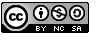 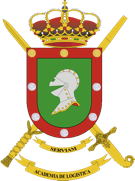 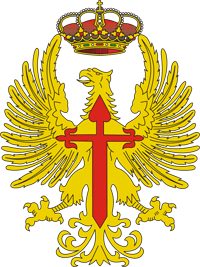 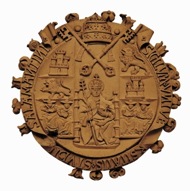 Academia de Logística del Ejército de Tierra, (ACLOG) 
Calatayud, 18 de marzo de 2013
Índice
Competencias vs conocimientos: valoración del aprendizaje informal
¿Cómo registran competencias las instituciones?
¿Cómo registra competencias el individuo?
Institución e individuo: interacción y evolución de las competencias
TRAILER: un marco para la gestión integral de competencias
El módulo TOL
GRIAL – Universidad de Salamanca
2
1. Competencias vs conocimientosvaloración del aprendizaje informal
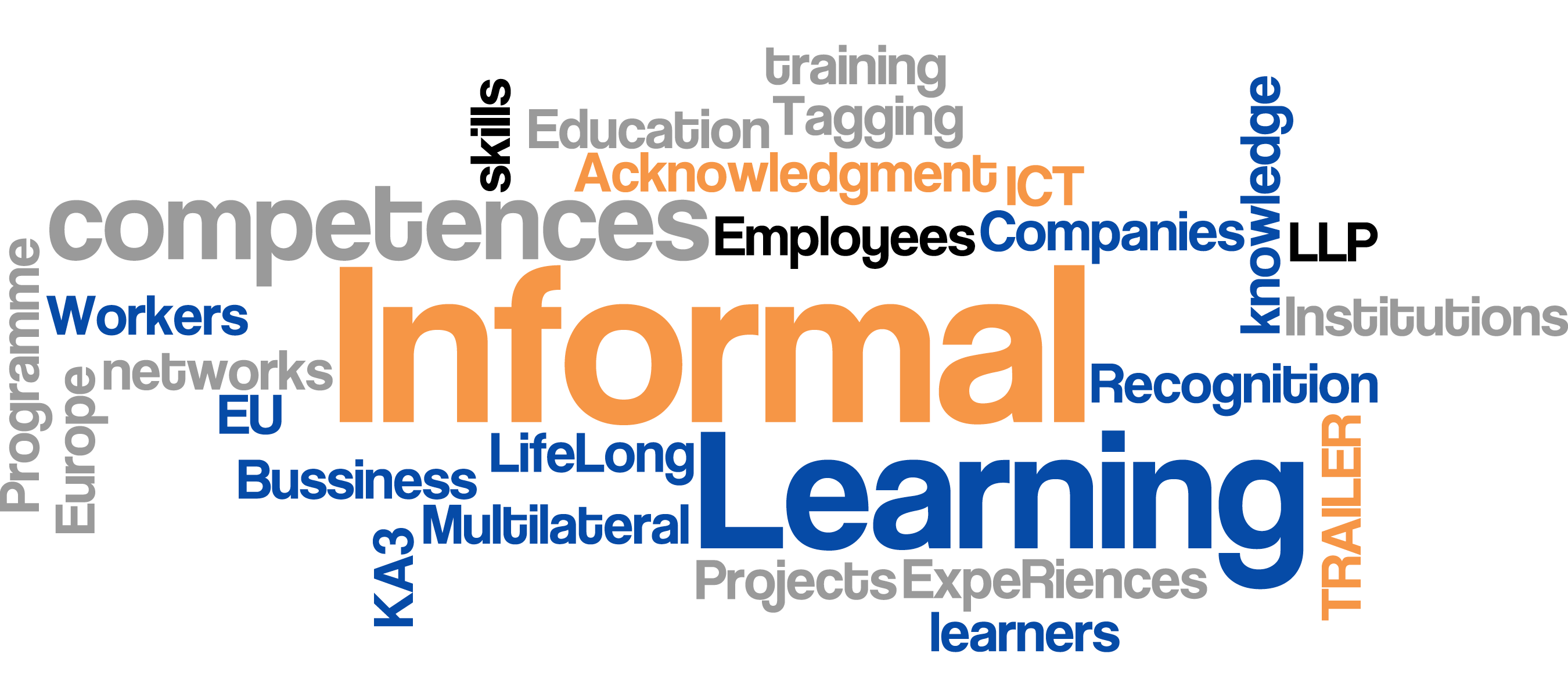 GRIAL – Universidad de Salamanca
3
¿Qué es una competencia?
GRIAL – Universidad de Salamanca
¿Formamos para el conocimiento o para la competencia? (i)
El aprendizaje informal es natural, el formal es artificial

El conocimiento no siempre implica competencia, pero la competencia siempre presupone conocimiento

El 70% de lo que saben los profesionales lo adquieren de sus compañeros (Cofer, 2000)

El 80% del conocimiento de las organizaciones se adquiere de manera informal, mientras que el 80% del presupuesto de formación se destina a aprendizaje formal (Cross, 2006)
GRIAL – Universidad de Salamanca
¿Formamos para el conocimiento o para la competencia? (ii)
Cuando formamos, ¿transmitimos competencia o solo conocimiento?

¿Las instituciones saben registrar competencias asociándolas con evidencias reales?

¿Los individuos son conscientes de las competencias que poseen, asociadas a sus conocimientos?

Aunque podamos asociar conocimientos a competencias formales, ¿qué ocurre con los conocimientos y competencias informales?
GRIAL – Universidad de Salamanca
Reconocimiento del aprendizaje informal: marco normativo europeo
Consejo de la UE, 18 de mayo de 2004:
“se invita a desarrollar y apoyar modos coherentes y comparables de presentar resultados de determinación y convalidación de la educación no formal e informal, a nivel europeo, y a estudiar cómo los instrumentos existentes en el marco del Europase para la transparencia de las cualificaciones y competencias podría contribuir a ello”
Declaración de Bergen, 20 de mayo de 2005: EEES
Importancia del aprendizaje informal en la formación superior
European Qualifications Framework (EQF), 23 abr. 2008
Aprendizaje informal en el aprendizaje permanente (lifelong learning)
Redes europeas para el reconocimiento del apr. informal
European Network of Information Centres, ENIC 
National Academic Recognition Information Centres, NARIC 
European Centre for the Development of Vocational Training, CEDEFOP
GRIAL – Universidad de Salamanca
[Speaker Notes: ENIC desarrolla políticas y prácticas orientadas al reconocimiento de las cualificaciones entre los países integrantes (http://www.enic-naric.net )
NARIC promueve la mejora en el reconocimiento de la formación y periodos de estudio entre la UE, los países del Área Económica Europea y Turquía (http://www.enic-naric.net)
CEDEFOP fomenta el desarrollo de la formación profesional. En 2009 elaboró unas guías para el reconocimiento del aprendizaje informal y no formal basadas en el estudio del reconocimiento de este tipo de aprendizaje en 20 países de la Unión Europea (http://www.cedefop.europa.eu)]
Los documentos Europass
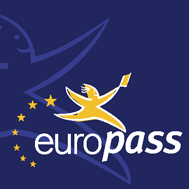 Aprendizaje formal:
Suplemento al Título Superior Europass
Suplemento al Diploma/Certificado Europass
Aprendizaje mixto:
Movilidad Europass
Pasaporte de lenguas Europass
Curriculum Vitae Europass
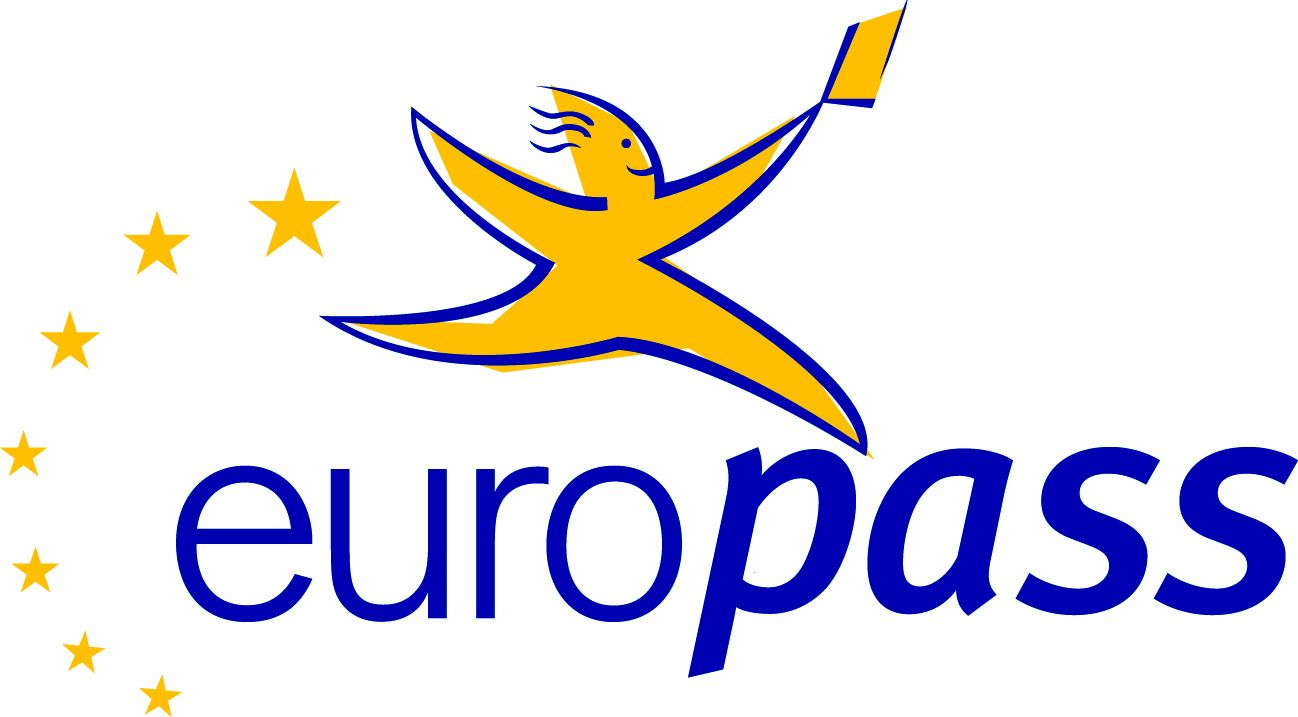 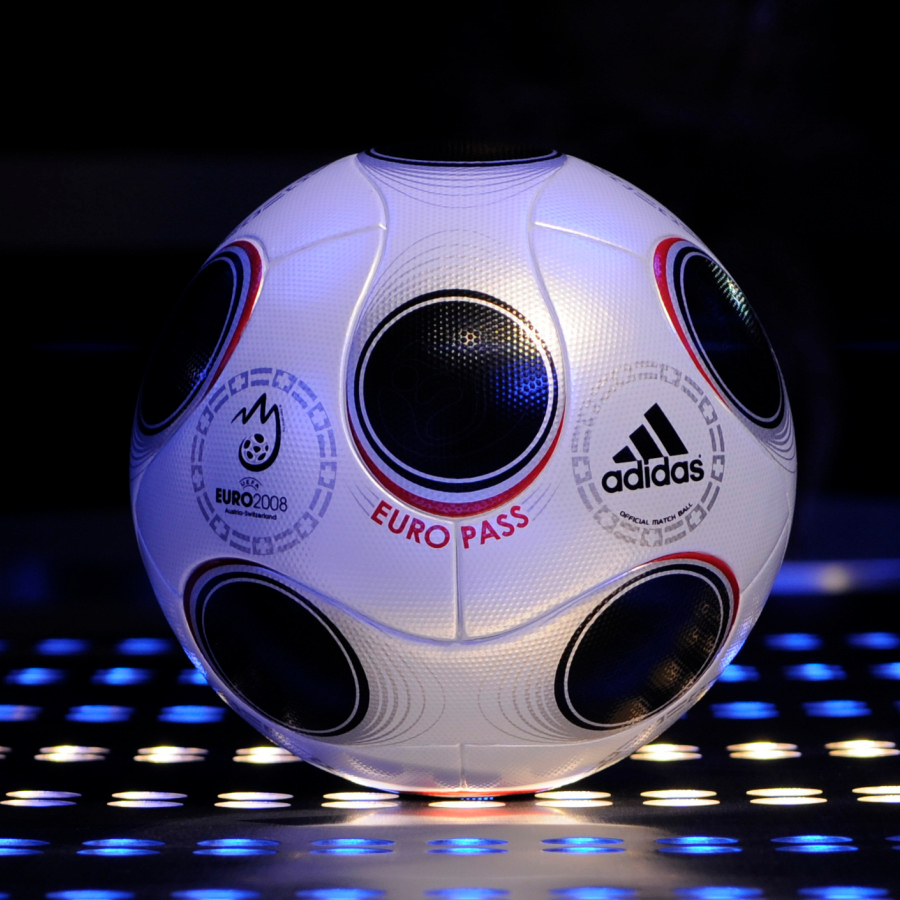 GRIAL – Universidad de Salamanca
[Speaker Notes: ENIC desarrolla políticas y prácticas orientadas al reconocimiento de las cualificaciones entre los países integrantes (http://www.enic-naric.net )
NARIC promueve la mejora en el reconocimiento de la formación y periodos de estudio entre la UE, los países del Área Económica Europea y Turquía (http://www.enic-naric.net)
CEDEFOP fomenta el desarrollo de la formación profesional. En 2009 elaboró unas guías para el reconocimiento del aprendizaje informal y no formal basadas en el estudio del reconocimiento de este tipo de aprendizaje en 20 países de la Unión Europea (http://www.cedefop.europa.eu)]
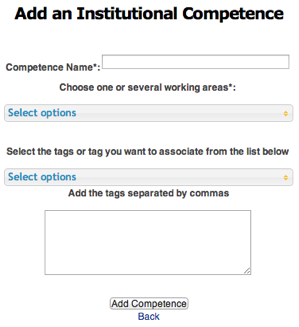 2. ¿cómo registran competencias Nuestras instituciones?
GRIAL – Universidad de Salamanca
9
Representaciones institucionales de competencia
Comp. 1
Comp. 2
Comp. 3
Comp. 4
Comp. 5
.
.
.
Comp. n
¿Qué necesito que
mi personal sepa?
GRIAL – Universidad de Salamanca
Representaciones institucionales de competencia
Comp. 1
Comp. 2
Comp. 3
Comp. 4
Comp. 5
.
.
.
Comp. n
Comp. 1
Comp. 2
Comp. 3
Comp. 4
Comp. 5
.
.
.
Comp. n
S 1
S 2
S 4
S 5
S 3
S ...
¿Qué necesito que
mi personal sepa?
¿Qué sé efectivamente que sabe?
¿Sé cómo lo ha obtenido?
GRIAL – Universidad de Salamanca
Competencias institucionales,en detalle
Competencias generales
A, B, C…
Toda institución posee un marco de competencias generales
GRIAL – Universidad de Salamanca
Competencias institucionales,en detalle
Competencias generales
A, B, C…
Toda institución posee un marco de competencias generales
Comp. específicas puesto A
h, j, k…
Y competencias específicas según puestos o perfiles profesionales
GRIAL – Universidad de Salamanca
Competencias institucionales,en detalle
Competencias generales
A, B, C…
Toda institución posee un marco de competencias generales
Comp. específicas puesto A
h, j, k…
Y competencias específicas según puestos o perfiles profesionales
Comp. específicas puesto B
p, q, r…
GRIAL – Universidad de Salamanca
Competencias institucionales,en detalle
Competencias generales
A, B, C…
Toda institución posee un marco de competencias generales
Comp. específicas puesto A
h, j, k…
Y competencias específicas según puestos o perfiles profesionales
Comp. específicas puesto B
p, q, r…
Comp. específicas puesto C
x, y, z…
GRIAL – Universidad de Salamanca
Competencias institucionales,en detalle
Competencias generales
A, B, C…
Toda institución posee un marco de competencias generales
Comp. específicas puesto A
h, j, k…
Y competencias específicas según puestos o perfiles profesionales
Comp. específicas puesto B
p, q, r…
Comp. específicas puesto C
x, y, z…
Comp. específicas puesto…
1, 2, 3…
GRIAL – Universidad de Salamanca
Competencias institucionales,en detalle
Competencias generales
A, B, C…
Pero, ¿son permeables a la incorporación de otras nuevas o de procedencia informal?
Comp. específicas puesto A
h, j, k…
Comp. específicas puesto B
p, q, r…
Comp. específicas puesto C
x, y, z…
Comp. específicas puesto…
1, 2, 3…
GRIAL – Universidad de Salamanca
Competencias institucionales,en detalle
Competencias generales
A, B, C…
Pero, ¿son permeables a la incorporación de otras nuevas o de procedencia informal?
Comp. específicas puesto A
h, j, k…
Nuevas competencias pueden ser fruto de la reflexión institucional…
Comp. específicas puesto B
p, q, r…
Comp. específicas puesto C
x, y, z…
Comp. específicas puesto…
1, 2, 3…
GRIAL – Universidad de Salamanca
Competencias institucionales,en detalle
Competencias generales
A, B, C…
Pero, ¿son permeables a la incorporación de otras nuevas o de procedencia informal?
Comp. específicas puesto A
h, j, k…
Nuevas competencias pueden ser fruto de la reflexión institucional…
Comp. específicas puesto B
p, q, r…
… o del análisis de las competencias del personal
Comp. específicas puesto C
x, y, z…
Comp. específicas puesto…
1, 2, 3…
GRIAL – Universidad de Salamanca
Competencias institucionales,en detalle
Competencias generales
A, B, C…
Pero, ¿son permeables a la incorporación de otras nuevas o de procedencia informal?
Comp. específicas puesto A
h, j, k…
Nuevas competencias pueden ser fruto de la reflexión institucional…
Comp. específicas puesto B
p, q, r…
… o del análisis de las competencias del personal
Comp. específicas puesto C
x, y, z…
S 4
Comp. específicas puesto…
1, 2, 3…
S 1
S 2
S 5
S 3
S ...
GRIAL – Universidad de Salamanca
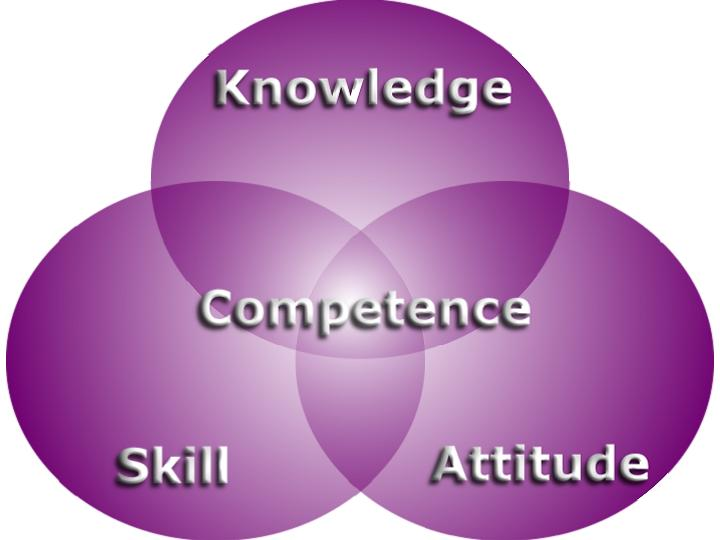 3. Las competencias desde el punto de vista del individuo
GRIAL – Universidad de Salamanca
21
Proceso de reflexión del individuo
Lo que he aprendido formalmente
GRIAL – Universidad de Salamanca
Proceso de reflexión del individuo
Lo que he aprendido informalmente
Lo que he aprendido formalmente
GRIAL – Universidad de Salamanca
Proceso de reflexión del individuo
Lo que he aprendido informalmente
Lo que he aprendido formalmente
Aquello que sé, pero de lo que no soy plenamente consciente
GRIAL – Universidad de Salamanca
Proceso de reflexión del individuo
Lo que he aprendido informalmente
Lo que he aprendido formalmente
Lo que mi institución reconoce
Aquello que sé, pero de lo que no soy plenamente consciente
GRIAL – Universidad de Salamanca
Proceso de reflexión del individuo
Lo que he aprendido informalmente
La evolución del Lifelong learning no dependerá tanto de la mejora de los procesos formativos sino, fundamentalmente, de la autoconciencia, reconocimiento y puesta en valor de lo aprendido, independientemente de su procedencia
(Vid. European Commission: Rethinking education: investing in skills for better socio-economic outcomes)
Lo que he aprendido formalmente
Lo que mi institución reconoce
Aquello que sé, pero de lo que no soy plenamente consciente
GRIAL – Universidad de Salamanca
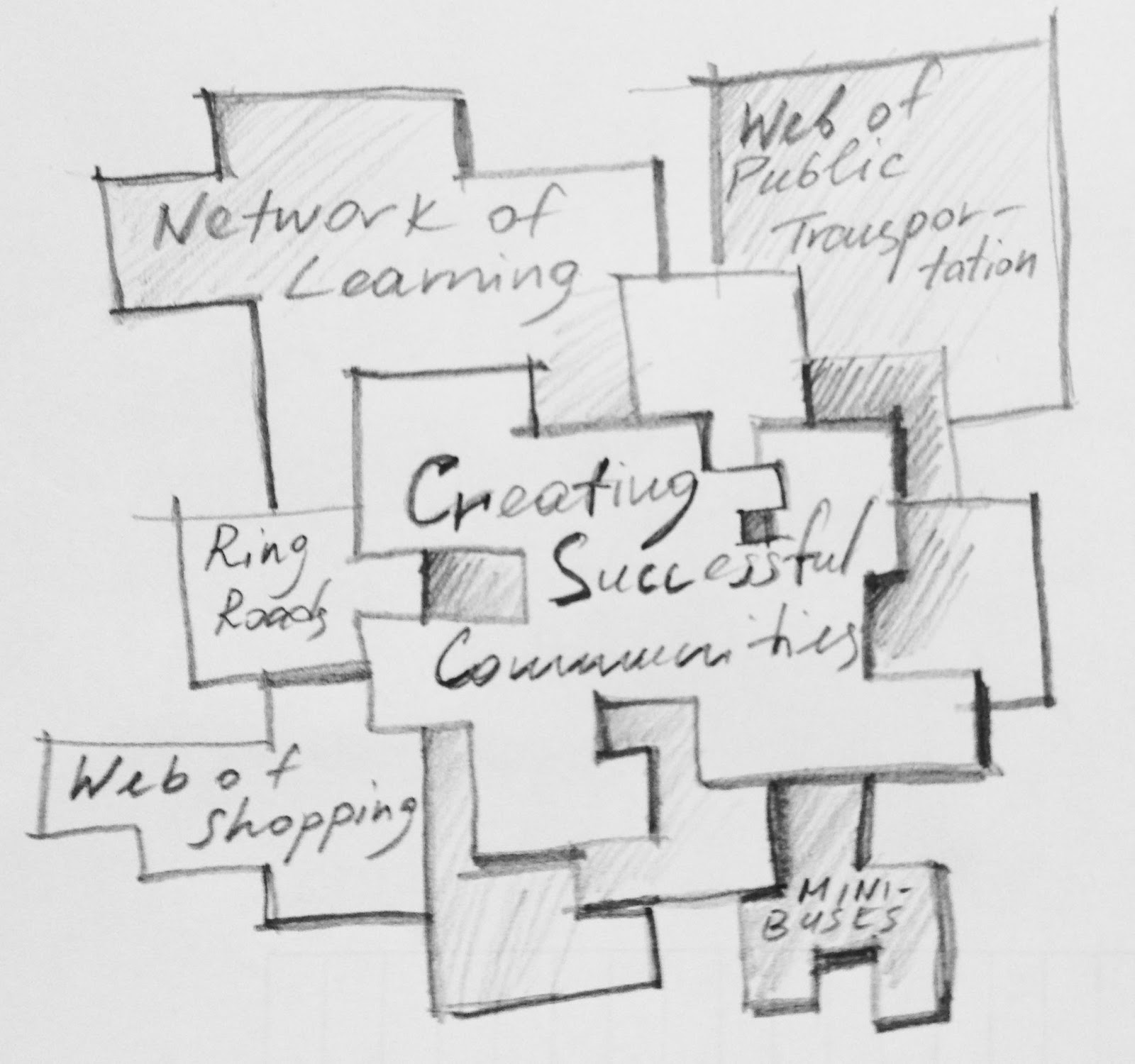 4. Institución e individuo: interacción y evolución de las competencias
GRIAL – Universidad de Salamanca
27
Proceso evolutivo institucional
MARCO GENERAL DE COMPETENCIAS
GRIAL – Universidad de Salamanca
Proceso evolutivo institucional
COMPETENCIAS ESPECÍFICAS
MARCO GENERAL DE COMPETENCIAS
GRIAL – Universidad de Salamanca
Proceso evolutivo institucional
COMPETENCIAS ESPECÍFICAS
S 8
S 11
S 1
MARCO GENERAL DE COMPETENCIAS
S 2
S 10
S 4
S 5
S 7
S 3
S 6
S 9
GRIAL – Universidad de Salamanca
Proceso evolutivo institucional
COMPETENCIAS ESPECÍFICAS
S 8
S 11
S 1
MARCO GENERAL DE COMPETENCIAS
S 2
S 10
S 4
S 5
S 7
S 3
S 6
S 9
GRIAL – Universidad de Salamanca
Proceso evolutivo institucional
Decisiones
COMPETENCIAS ESPECÍFICAS
S 8
S 11
S 1
MARCO GENERAL DE COMPETENCIAS
S 2
S 10
S 4
S 5
S 7
S 3
S 6
S 9
Decisiones
GRIAL – Universidad de Salamanca
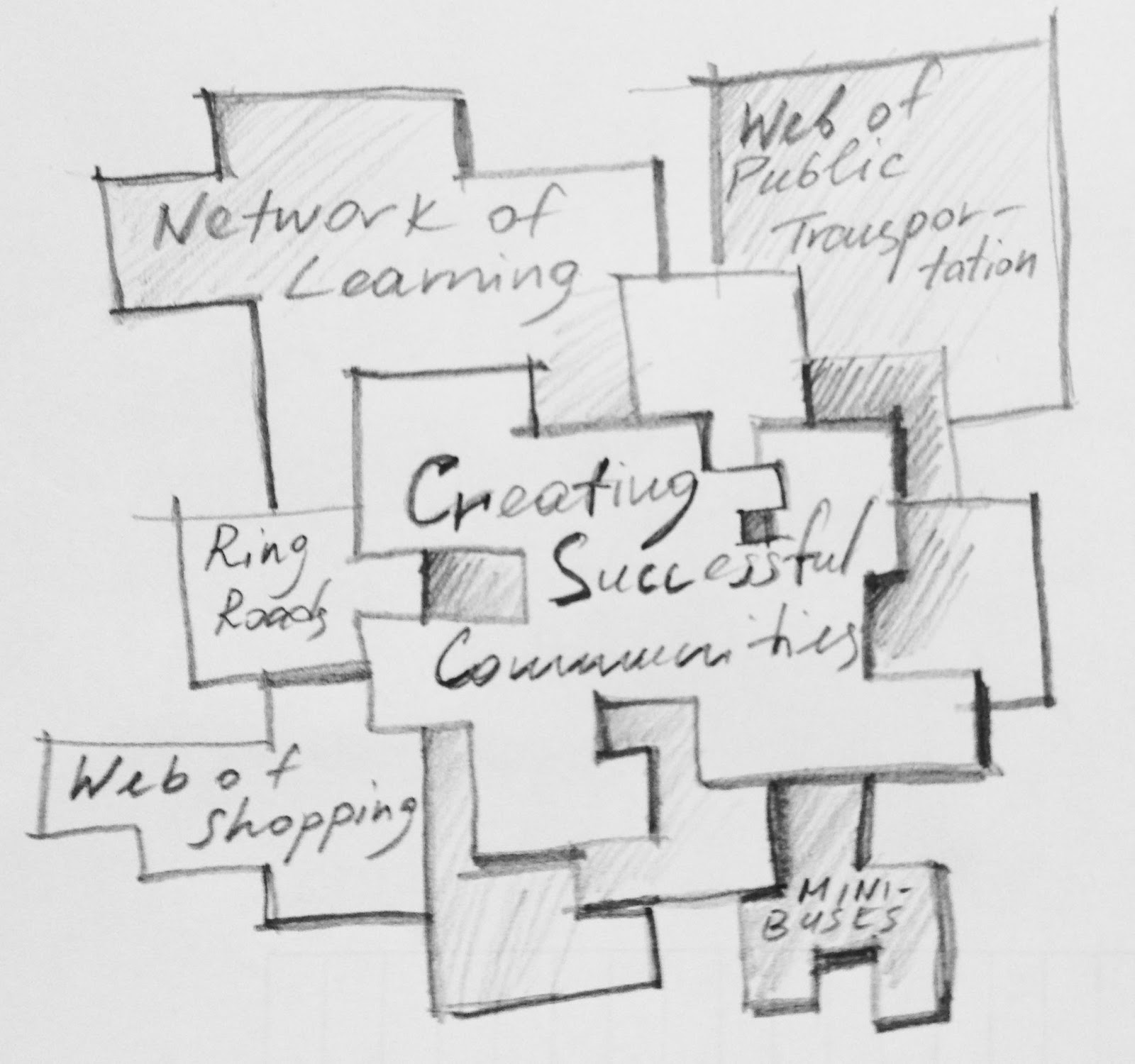 4. TRAILER: un marco para la gestión integral de competencias
GRIAL – Universidad de Salamanca
33
Partners
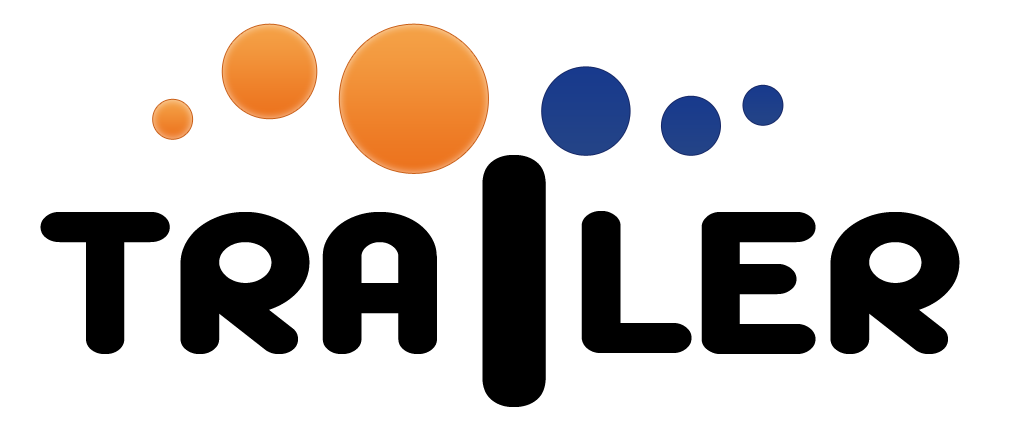 University of Salamanca (Spain)
Universitat Politècnica de Catalunya (Spain)
Open Universiteit Nederland (Netherlands)
University of Bolton (United Kingdom)
Dom Szkolen i Doradztwa Mykowska Aleksandra (Poland)
Instituto Politécnico do Porto (Portugal)
University of Belgrade (Serbia)
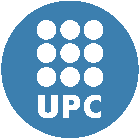 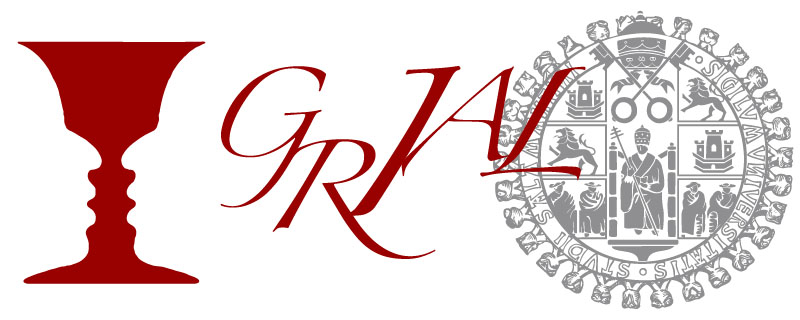 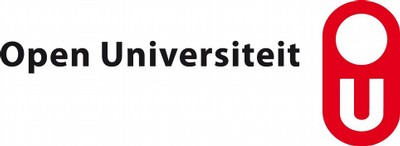 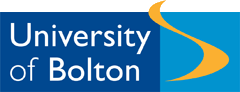 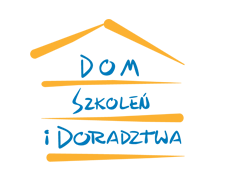 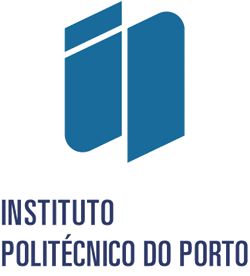 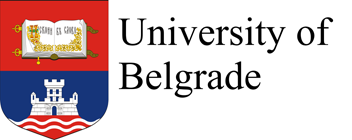 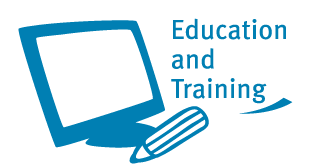 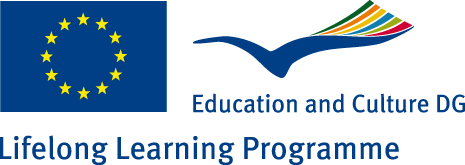 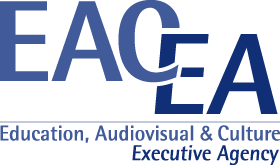 519141-LLP-1-2011-1-ES-KA3-KA3MP
Arquitectura básica
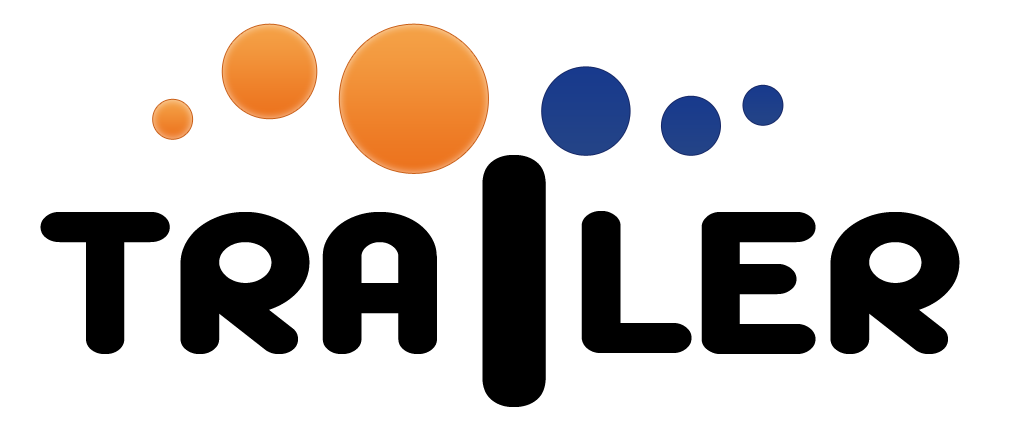 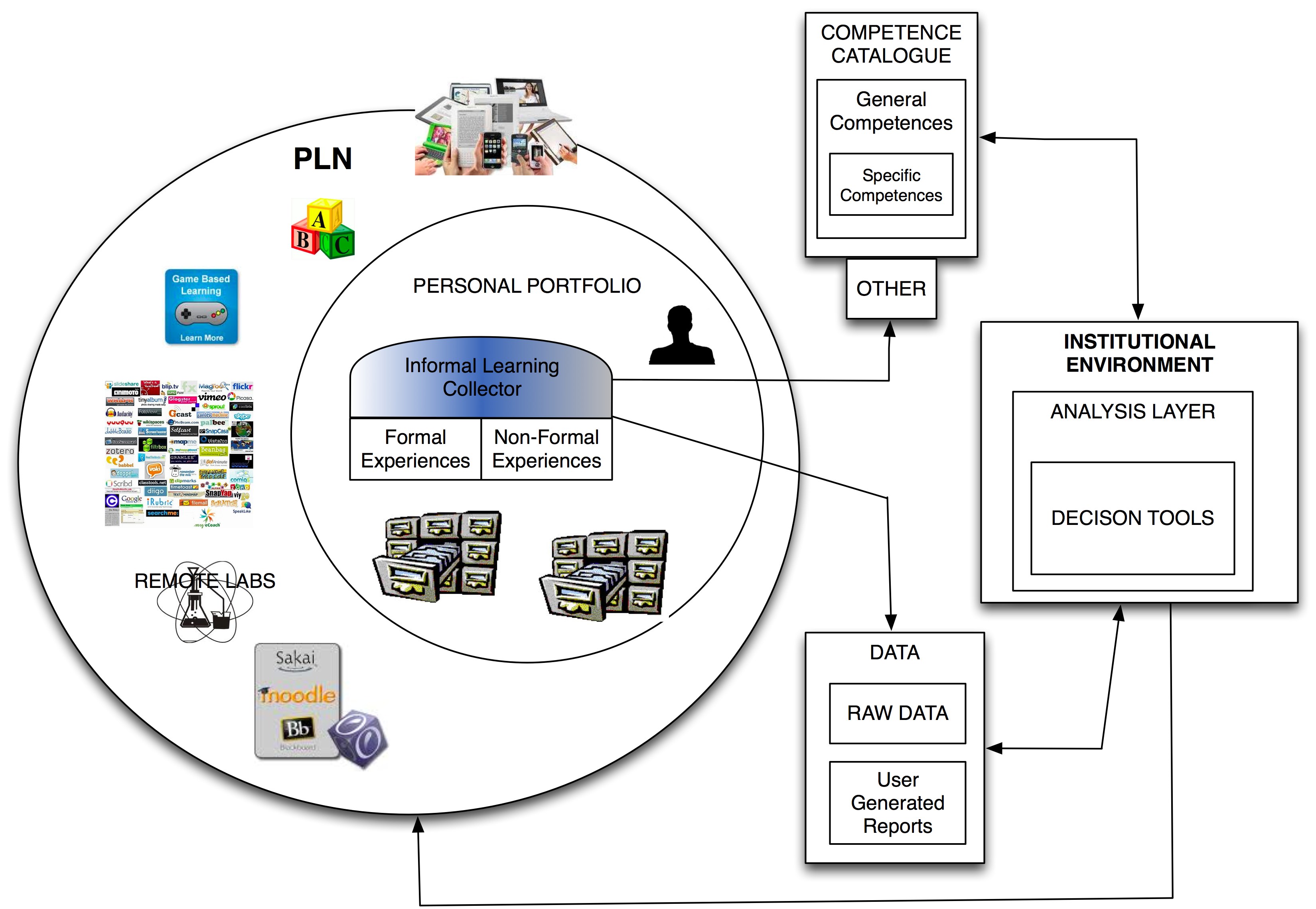 GRIAL – Universidad de Salamanca
Añadir actividades al ILC (i)
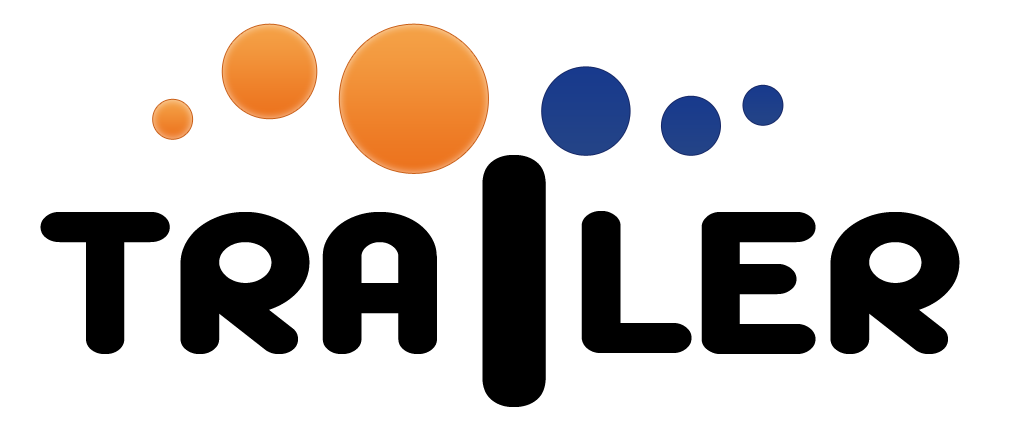 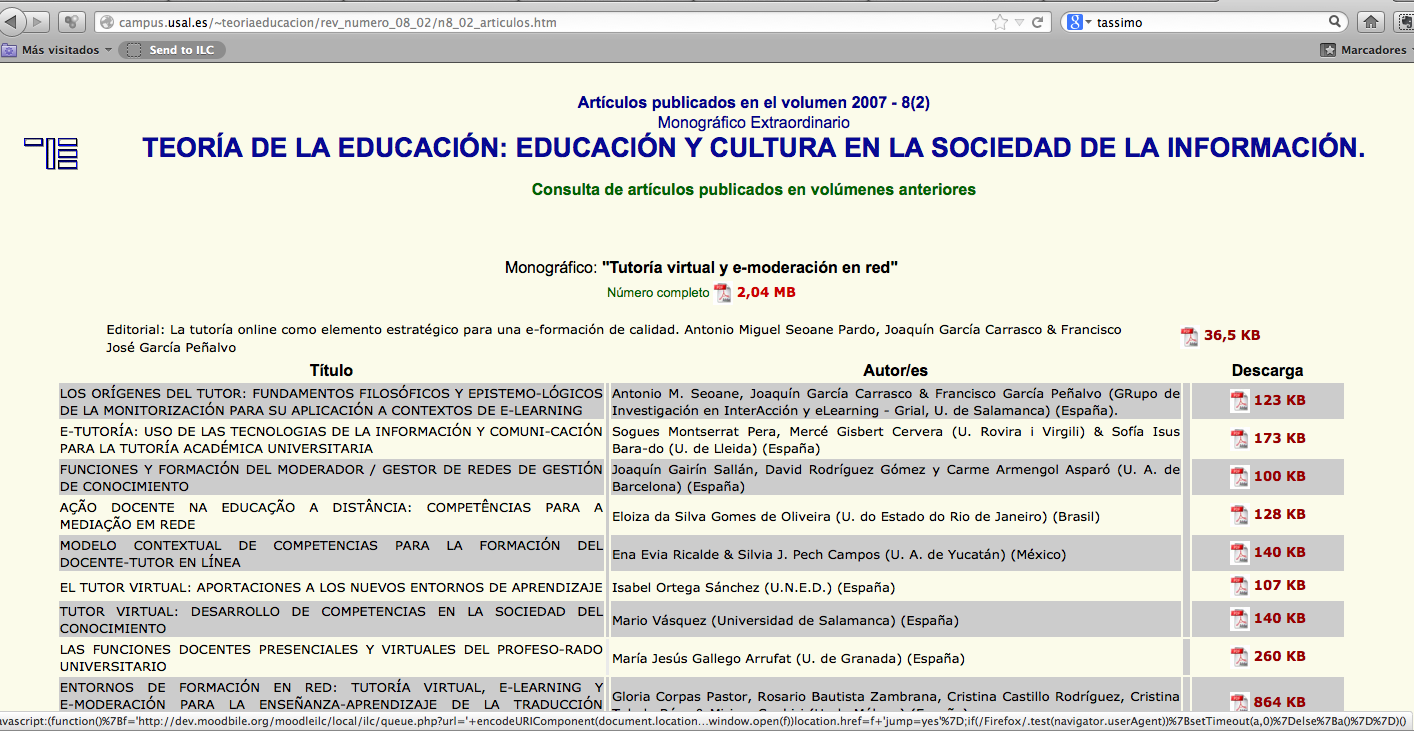 GRIAL – Universidad de Salamanca
Añadir actividades al ILC (ii)
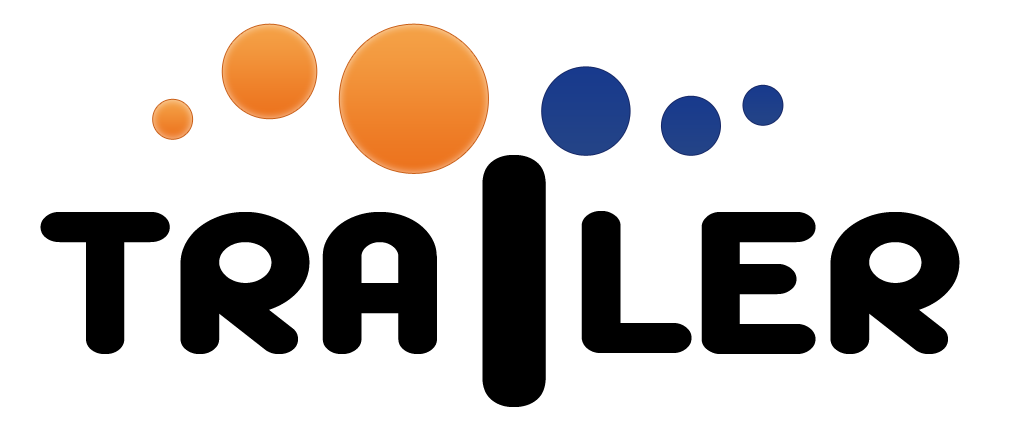 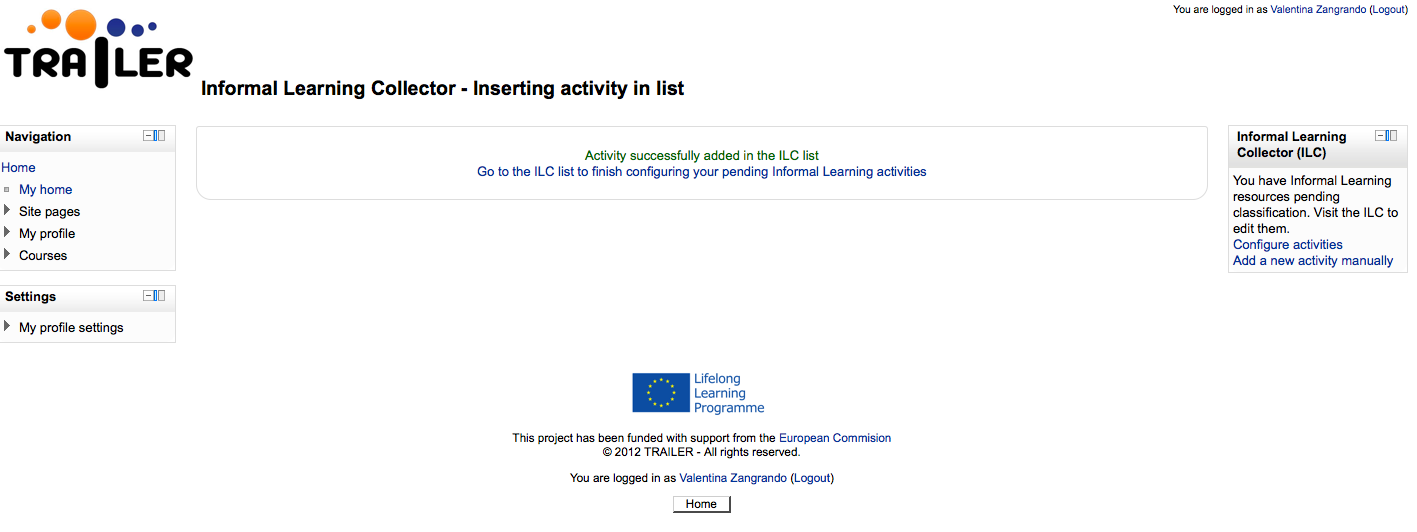 GRIAL – Universidad de Salamanca
Añadir actividades al ILC (iii)
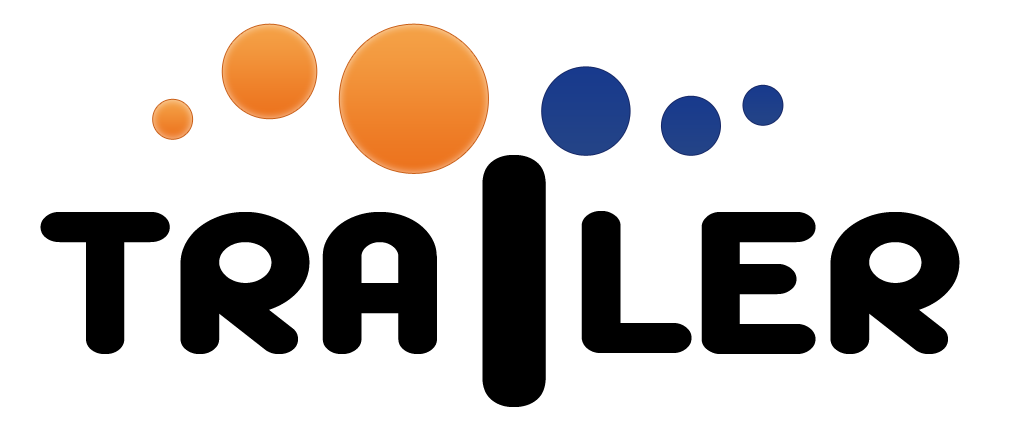 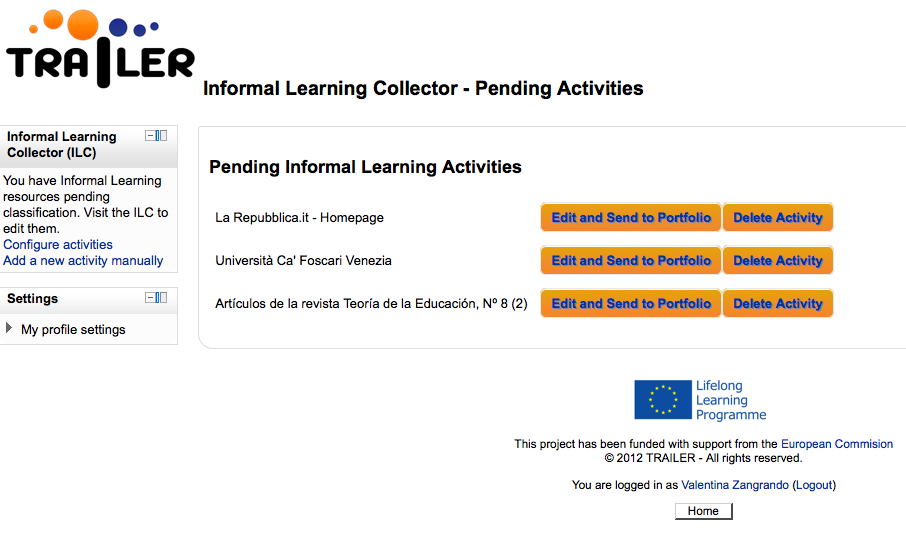 GRIAL – Universidad de Salamanca
Gestionar el portfolio
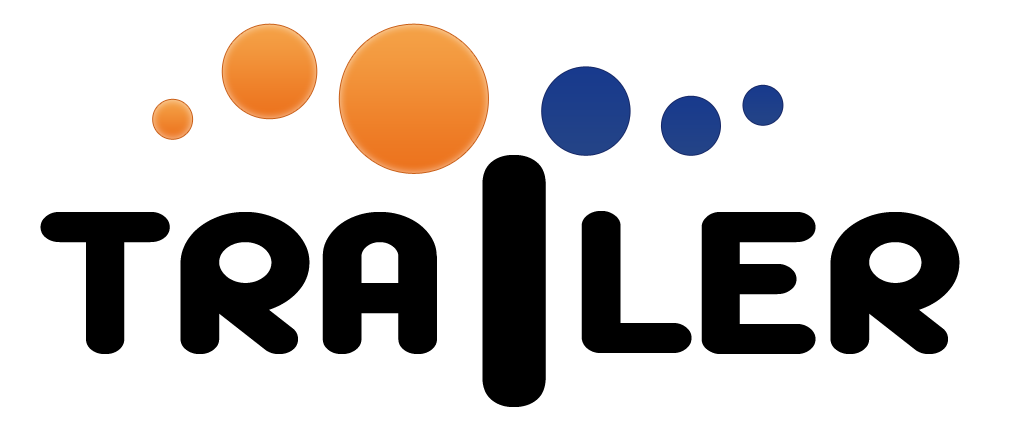 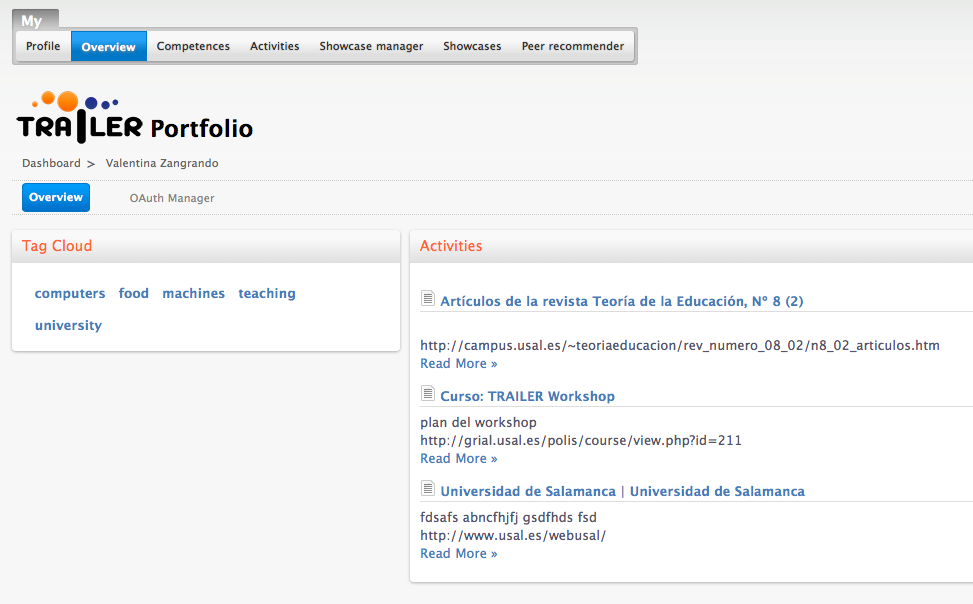 GRIAL – Universidad de Salamanca
Editar actividades y competencias
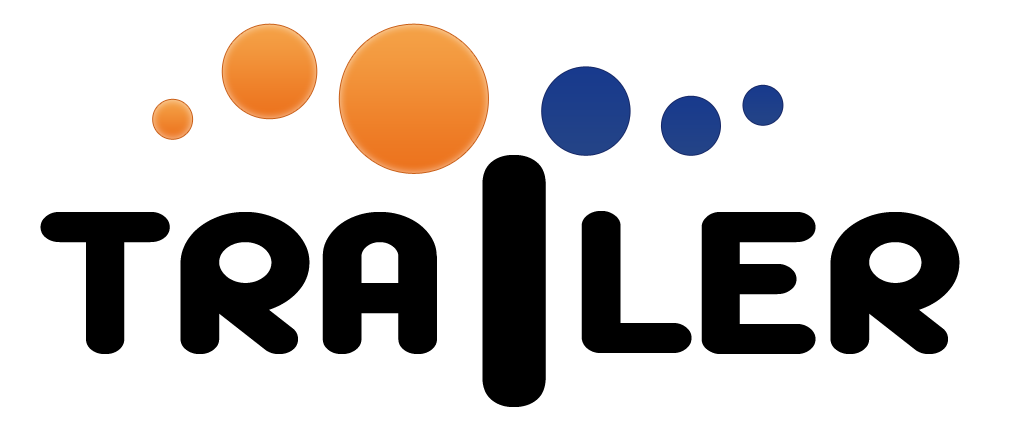 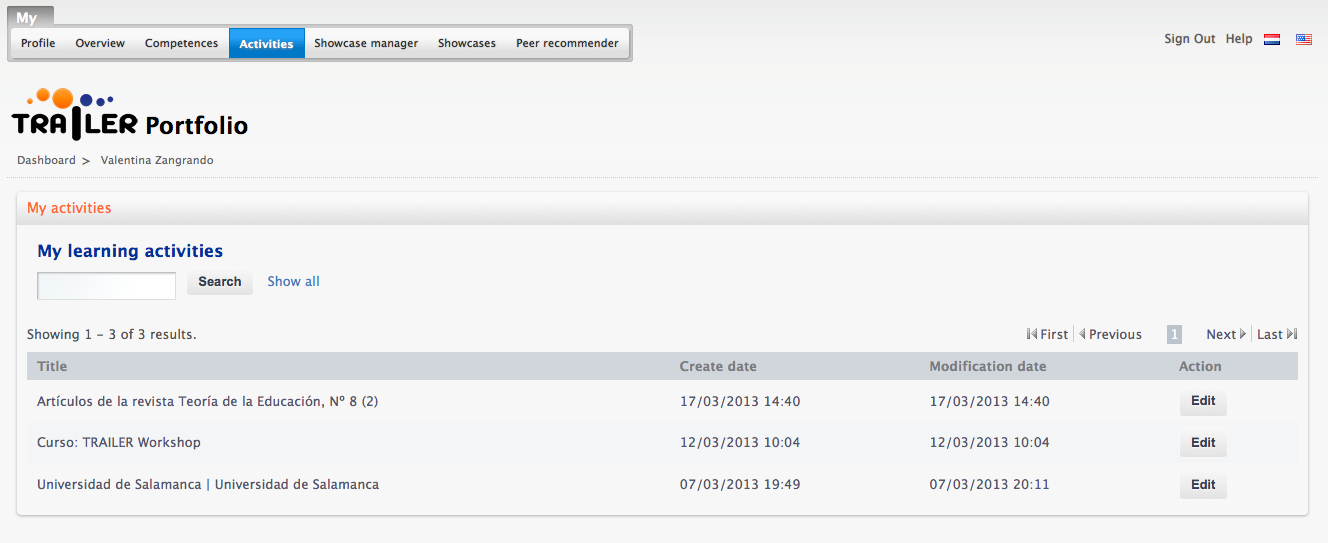 GRIAL – Universidad de Salamanca
Vista institucional: añadir y validar competencias
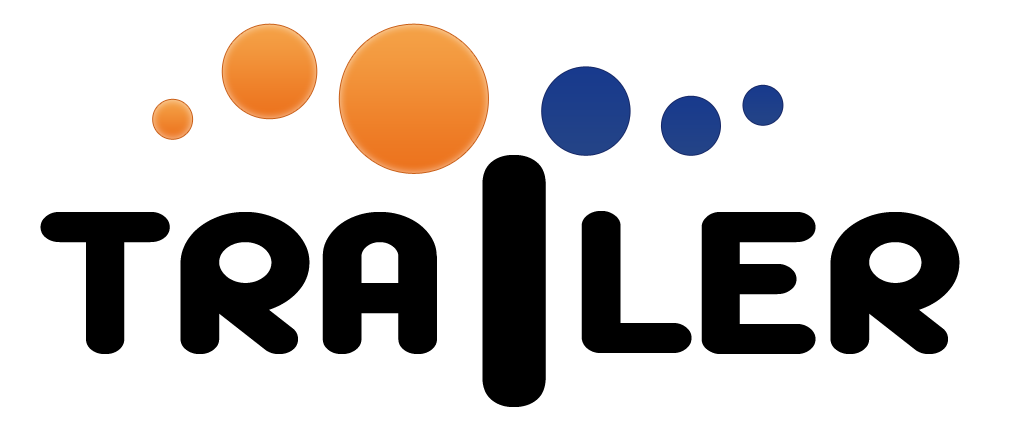 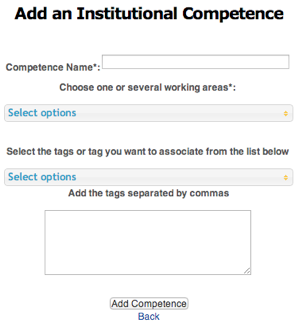 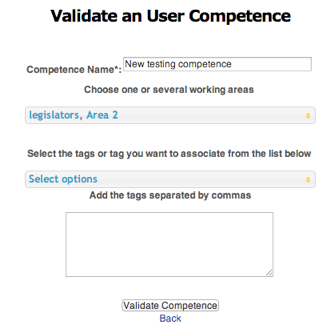 GRIAL – Universidad de Salamanca
Visualización institucional de competencias
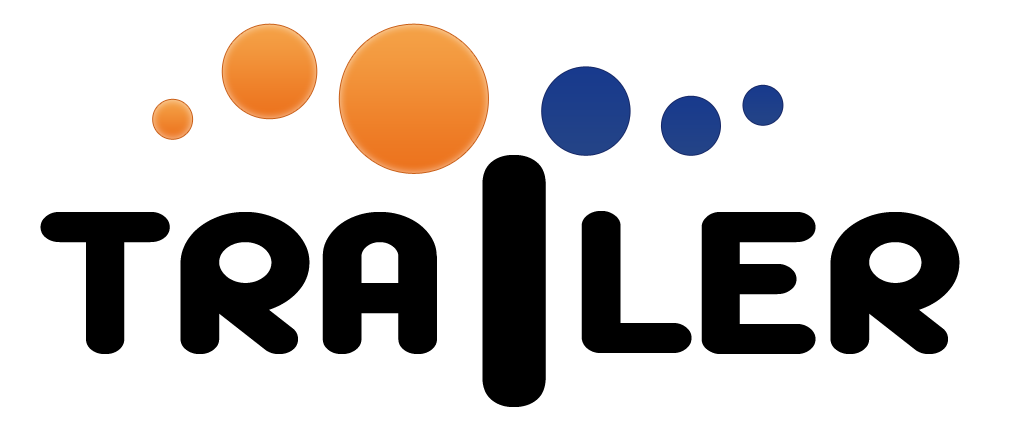 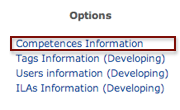 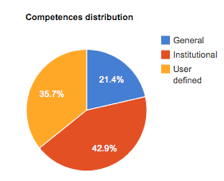 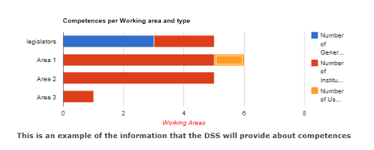 GRIAL – Universidad de Salamanca
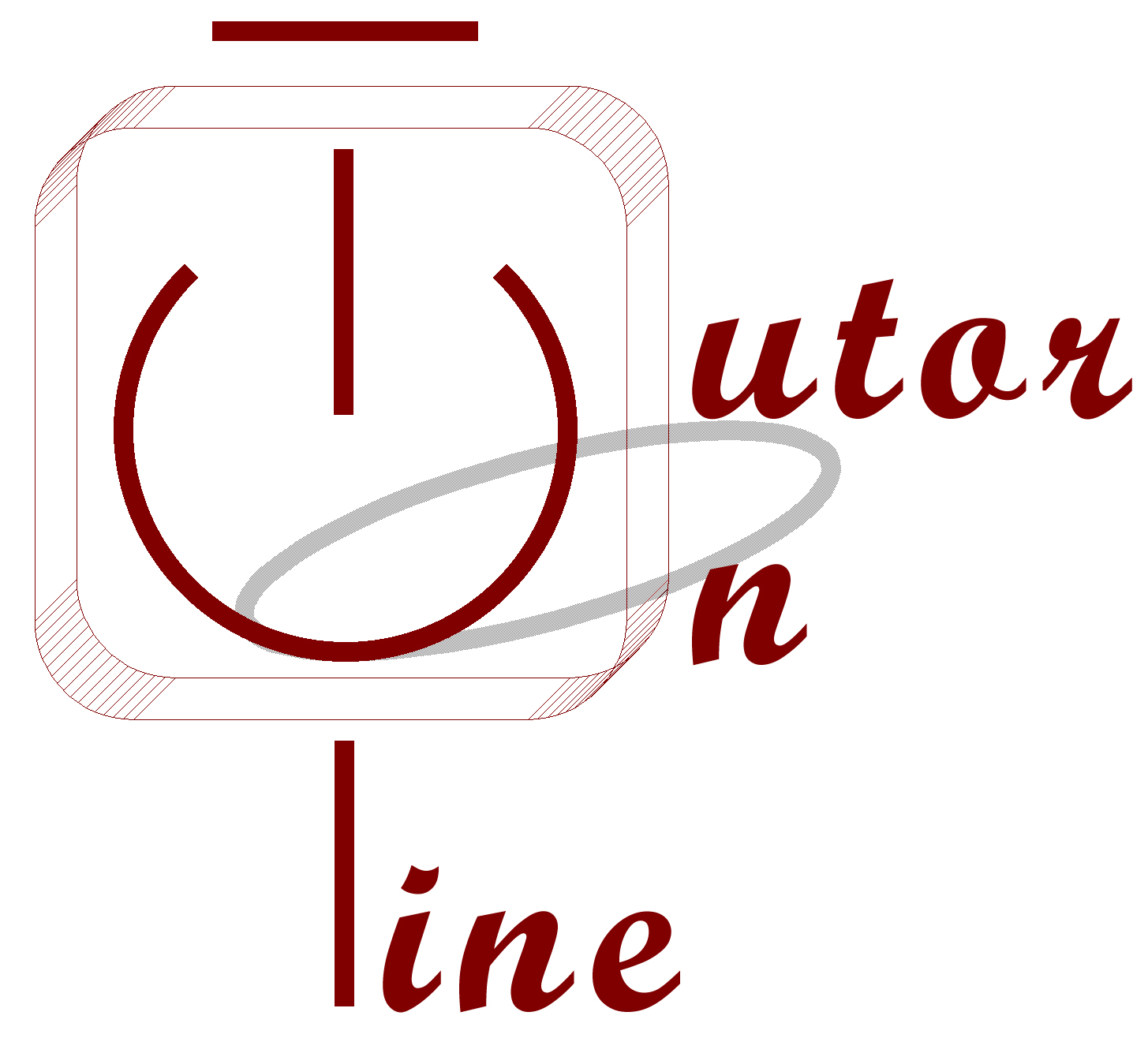 PRESENTACIÓN DEL MÓDULO TOL-USAL
GRIAL – Universidad de Salamanca
En qué consiste…
Cinco semanas de formación intensiva sobre tutoría online
Formación más práctica que teórica
Basado en el aprendizaje por competencias y en competencias
Curso de alta interacción y trabajo en grupo
Intensa labor del equipo de tutores
Se requiere disciplina y constancia en el trabajo
El curso es extremadamente motivador
GRIAL – Universidad de Salamanca
[Speaker Notes: En qué consiste. Contenidos. Metodología de trabajo. Información práctica.]
Contenidos
Semana 1:  Concepto de e-learning e introducción a la tutoría online
Descripción del concepto de e-learning
Naturaleza de la función tutorial
Roles y perfiles de tutoría
Competencias y destrezas del tutor virtual
Ámbitos de aplicación y casos de estudio 
Patrones pedagógicos aplicados a la formación online
 
Semana 2: Uso eficiente de las herramientas a disposición de un tutor virtual
Catálogo de herramientas y utilidades más habituales para un tutor
Aplicaciones didácticas de estas herramientas a contextos formativos diversos
Simulación de situaciones formativas diferentes para adopción de las herramientas adecuadas
Consejos prácticos de utilización, precauciones contra mal uso o uso ineficiente
 
Semana 3: Dinámicas de comunicación e interacción en contextos virtuales
Contextos y modalidades de comunicación: casos prácticos
Habilidades de liderazgo, motivación y persuasión
Perfiles de alumnado y roles de comunicación: qué hacer y cómo hacer
Estrategias para la solución de problemas (inactividad, conflictos, malos entendidos…)
Simulación de situaciones y patronización

Semana 4: Gestión y evaluación de actividades formativas
Adaptación de actividades a competencias y destrezas predefinidas
Secuenciación y planificación de la carga y la tipología de las actividades según el tipo de contenido formativo
Evaluación de actividades, evaluación de la interacción y evaluación continua.
Autoevaluación y heteroevaluación
Desarrollo de casos prácticos, simulación de situaciones formativas concretas y patronización
 
Semana 5: Diseño de actividades formativas y control de la calidad
Nociones básicas de diseño instructivo aplicado a la labor tutorial y patrones para diseño instructivo
Elementos y criterios de control de calidad de actividades formativas autorizadas
Diseño e implementación de una iniciativa formativa piloto
GRIAL – Universidad de Salamanca
[Speaker Notes: En qué consiste. Contenidos. Metodología de trabajo. Información práctica.]
Metodología (i)
Estrategias metodológicas online
Materiales de trabajo disponibles en el SGA USAL
Plan de actividades claro y preciso, día por día
Actividades prácticas (individuales y en grupo)
Evaluación continua
Orientación hacia la práctica de situaciones reales de tutoría
Aprender haciendo
Metodología de patrones pedagógicos de eLearning
Itinerario específico para quien, puntualmente, no pueda seguir la evaluación continua
GRIAL – Universidad de Salamanca
Metodología (ii)
Instrumentos metodológicos y de evaluación
Uso de la comunicación asíncrona a través del SGA de la USAL (foros y herramientas de trabajo en grupo)
Realización de casos prácticos con situaciones “reales”
Realización de ensayos-informe finales por unidad
Puesta en práctica de los roles de tutoría desde el primer día
GRIAL – Universidad de Salamanca
Manual de supervivencia
¿Qué se espera de vosotros?
Mantén una actitud participativa y colaborativa
Trabaja en grupo
Reflexiona, critica, discute, pero contribuye a la solución de los problemas
Trabaja de la manera más constante posible (± 2h/día) pero sin necesidad de horarios fijos (!)
No dudes en preguntar, individualmente o en grupo
Créetelo: tienes mucho que aportar, tanto o más que aprender
Actúa como tutor desde el primer día, no sólo como alumno. Aprende a andar… andando
GRIAL – Universidad de Salamanca
Información práctica
Fechas: del 1 de abril al 3 de mayo
Lugar: http://grial.usal.es/polis
¿Dudas?
Contacta con el Cap. Mayoral (ACLOG)
o con Antón Seoane (aseoane@usal.es)
Resuelve cualquier duda con los tutores de la unidad  a la mayor brevedad
Comunica incidencias lo antes posible (ausencias, dificultades para seguir una unidad) para que se te ofrezcan soluciones alternativas
GRIAL – Universidad de Salamanca
Algunos vídeos…
Estos vídeos están disponibles para tu consulta en el SGA USAL “Pólis”:
Acceso al sistema
Navegación
Personaliza tu perfil
Interacción con el SGA
GRIAL – Universidad de Salamanca
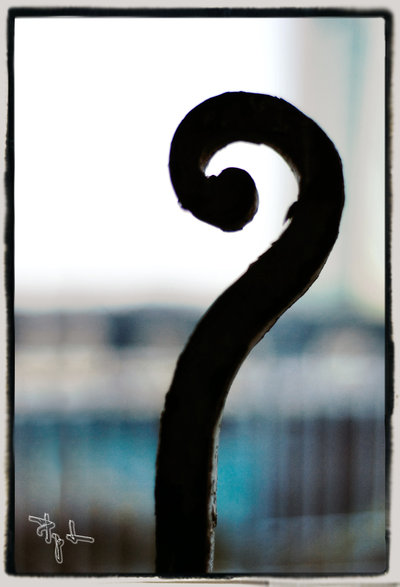 Question by *ideoda
http://www.deviantart.com
GRACIAS
GRIAL – Universidad de Salamanca
51
Gestión de competencias de aprendizaje informal
Antonio M. Seoane Pardo

GRupo de investigación en InterAcción y eLearning (GRIAL)
Universidad de Salamanca
aseoane@usal.es
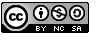 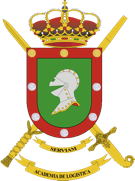 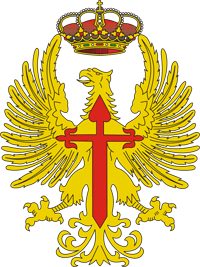 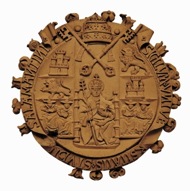 Academia de Logística del Ejército de Tierra, (ACLOG) 
Calatayud, 18 de marzo de 2013
¿Qué son los patrones?
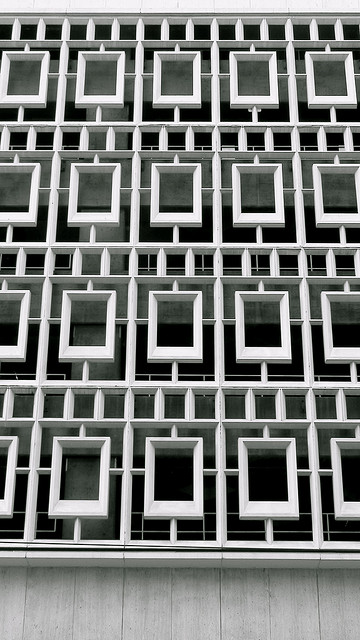 “Un patrón describe un problema que ocurre una y otra vez en nuestro entorno, y a continuación describe el núcleo de la solución a dicho problema, de tal modo que pueda utilizarse un millón de veces sin ejecutarse en dos ocasiones del mismo modo”

Christopher Alexander
The Timeless Way of Building
GRIAL – Universidad de Salamanca
53
¿Y los patrones pedagógicos?
“Un patrón pedagógico es una descripción semi-estructurada de un método de un experto para la resolución de un problema recurrente, que incluye una descripción del problema y del contexto en el que el método es aplicable […]. Los patrones de diseño poseen el cometido explícito de externalizar conocimiento, para favorecer su acumulación y la generalización de soluciones”

Yishay Mor & Niall Winters, 2007
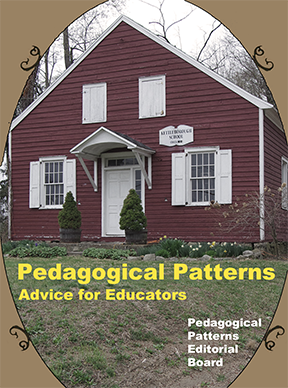 GRIAL – Universidad de Salamanca
54
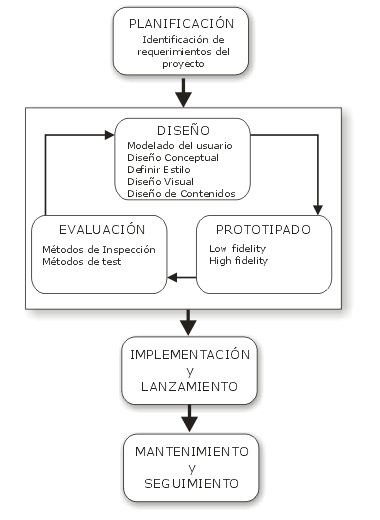 3. Estructura y lenguajes de patrón
GRIAL – Universidad de Salamanca
¿Cómo se construye?
“Si me encuentro en un CONTEXTO como EJEMPLOS y me enfrento a este PROBLEMA, con estas FUERZAS o condicionamientos, pero mi situación es diferente de estos otros PATRONES RELACIONADOS, debo FUNDAMENTAR de esta manera. Si quiero obtener este CONTEXTO RESULTANTE, adoptaré esta SOLUCIÓN. Y he aquí un NOMBRE que me ayude a recordar este escenario”
Mitchell Weisburgh, 2004
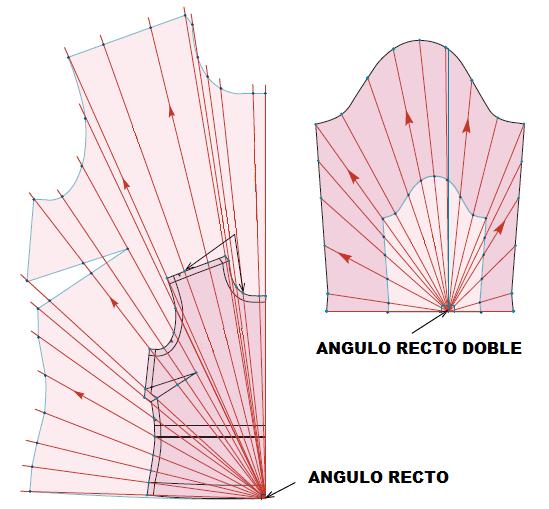 GRIAL – Universidad de Salamanca
56
Lenguaje de patrón
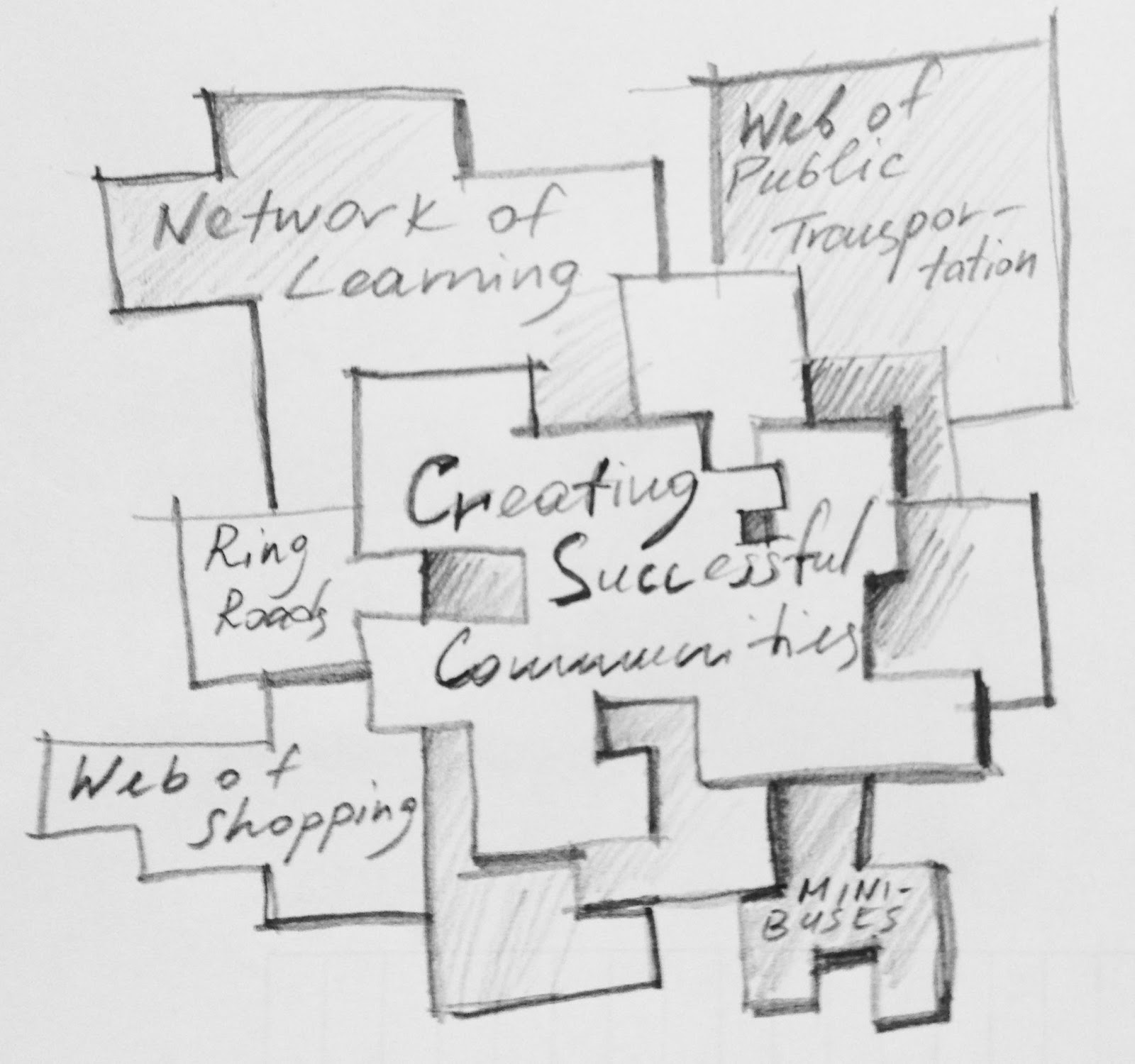 “Un sistema finito de reglas que una persona puede utilizar para generar una infinita variedad de edificios diferentes”
Christopher Alexander
The Timeless Way of Building
GRIAL – Universidad de Salamanca
57
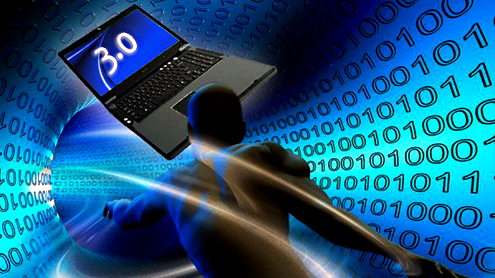 4. PROPUESTA DE LENGUAJE DE PATRÓN PARA ELEARNING
GRIAL – Universidad de Salamanca
Lenguaje de patrón eLearningVisión general
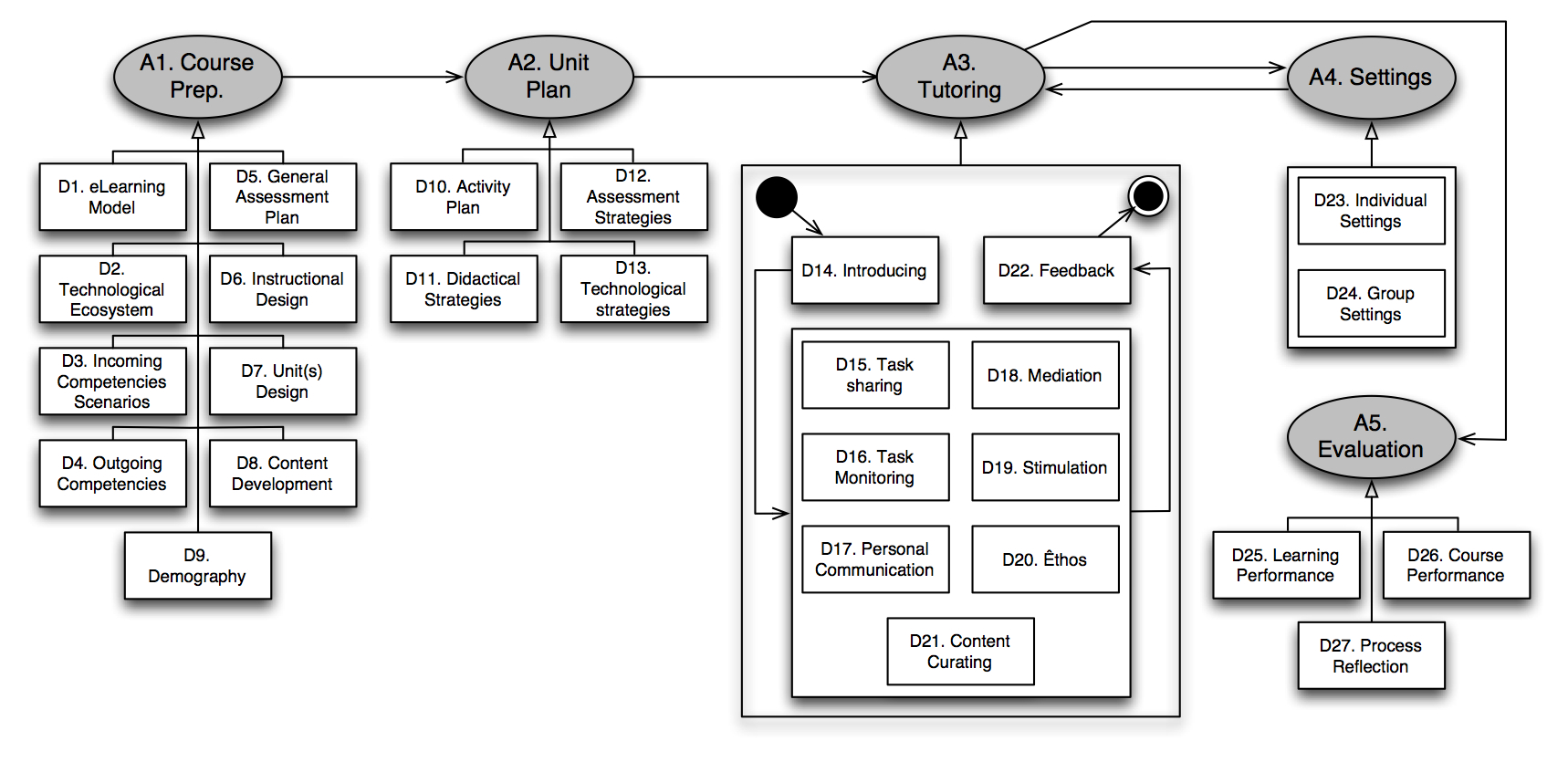 GRIAL – Universidad de Salamanca
Visión general (discusión)
¿Varía sustancialmente respecto de la formación presencial?
¿Se adapta a diferentes modalidades o concepciones del eLearning?
¿Todas las decisiones que debemos tomar encajan en estos cinco elementos arquitectónicos?
Preparación y estrategia
Planificación de la actividad
Docencia
Ajustes
Evaluación
¿Faltan elementos en la arquitectura anterior?
GRIAL – Universidad de Salamanca
Lenguaje de patrón eLearningPropuesta detallada
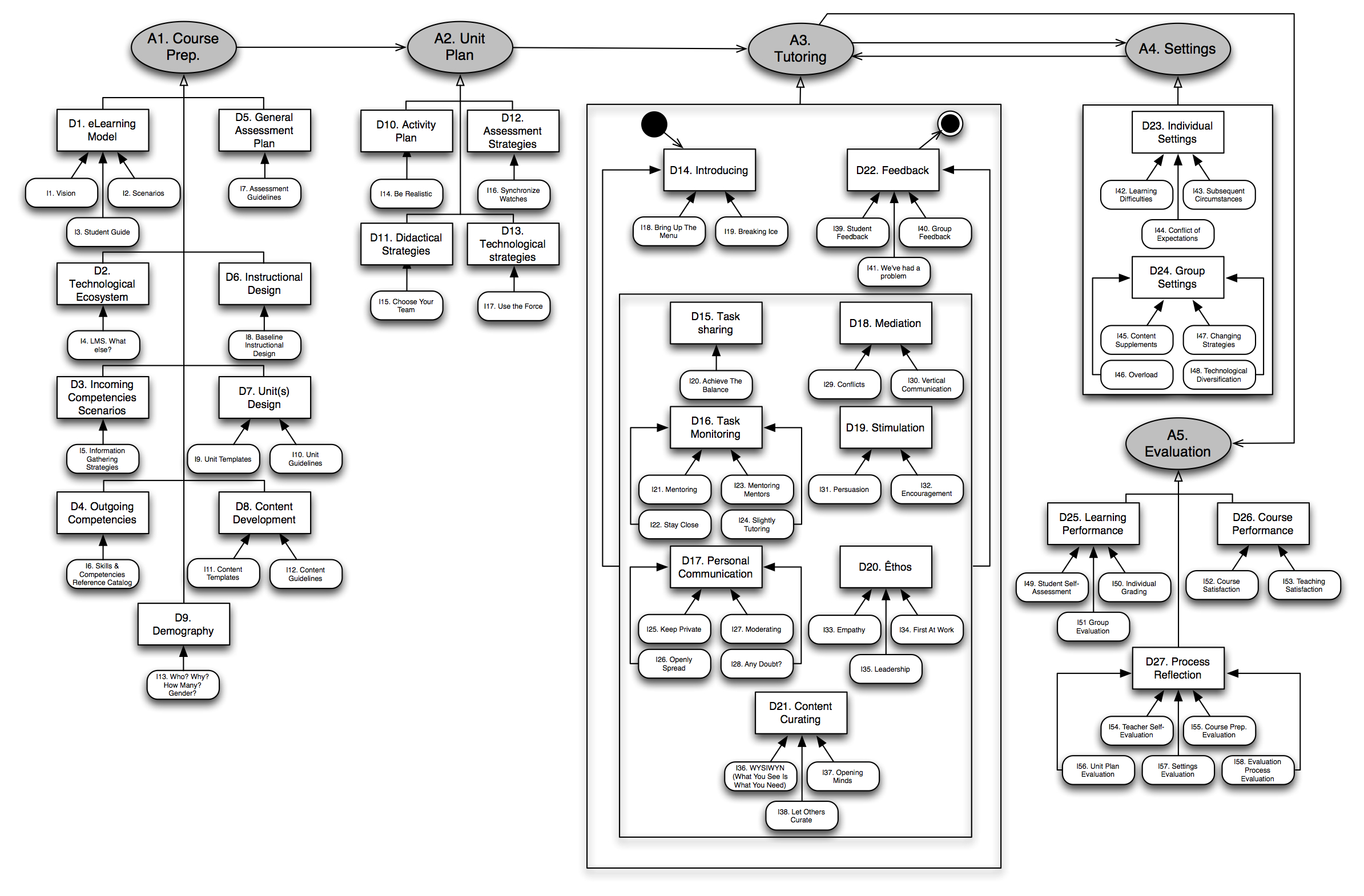 GRIAL – Universidad de Salamanca